2023년 이건용 작가와 함께 하는 국민일보 주최 제 2회 <아르브뤼 미술상> 공모
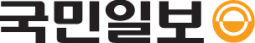 <지원서 작성요령>
※이 페이지는 지원서 제출 시 삭제하세요.


작성 시 파란글씨의 설명은 지우고 작성
작성요령 페이지 또한 삭제하고 표지를 포함해서 총 15페이지로 제출 
작성 완료된 파일은 PDF파일로 변환하여 총 용량 30MB 이내로 제출※ 용량 초과 시 작품이미지 용량을 축소하여 삽입
기존에 사용하던 개인 포트폴리오가 있는 경우 본 지원서 붙임1. 공통양식의 주요작품 페이지를 제외한 나머지 양식(P.1~6)만 작성하여 PDF 파일로 변환 후 포트폴리오와 함께 하나의 파일로 압축 하여 제출
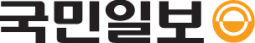 붙임1. 공통양식
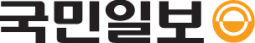 붙임1. 공통양식
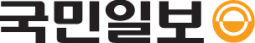 붙임1. 공통양식
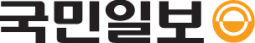 붙임1. 공통양식
< 제목, 재료, 크기(세로x가로), 제작년도>
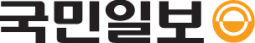 붙임1. 공통양식
< 제목, 재료, 크기(세로x가로), 제작년도>
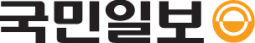 붙임1. 공통양식
< 제목, 재료, 크기(세로x가로), 제작년도>
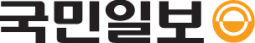 붙임1. 공통양식
< 제목, 재료, 크기(세로x가로), 제작년도>
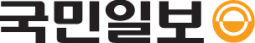 붙임1. 공통양식
< 제목, 재료, 크기(세로x가로), 제작년도>
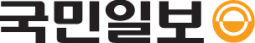 붙임1. 공통양식
< 제목, 재료, 크기(세로x가로), 제작년도>
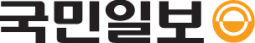 붙임1. 공통양식
< 제목, 재료, 크기(세로x가로), 제작년도>
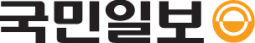 붙임1. 공통양식
< 제목, 재료, 크기(세로x가로), 제작년도>
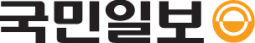 붙임1. 공통양식
< 제목, 재료, 크기(세로x가로), 제작년도>
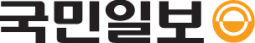 붙임1. 공통양식
< 제목, 재료, 크기(세로x가로), 제작년도>